MVTX Status
Camelia, Grazyna and Ming
MVTX Bi-Weekly Meeting 
06/07/2021
1
6/7/2021
MVTX bi-weekly
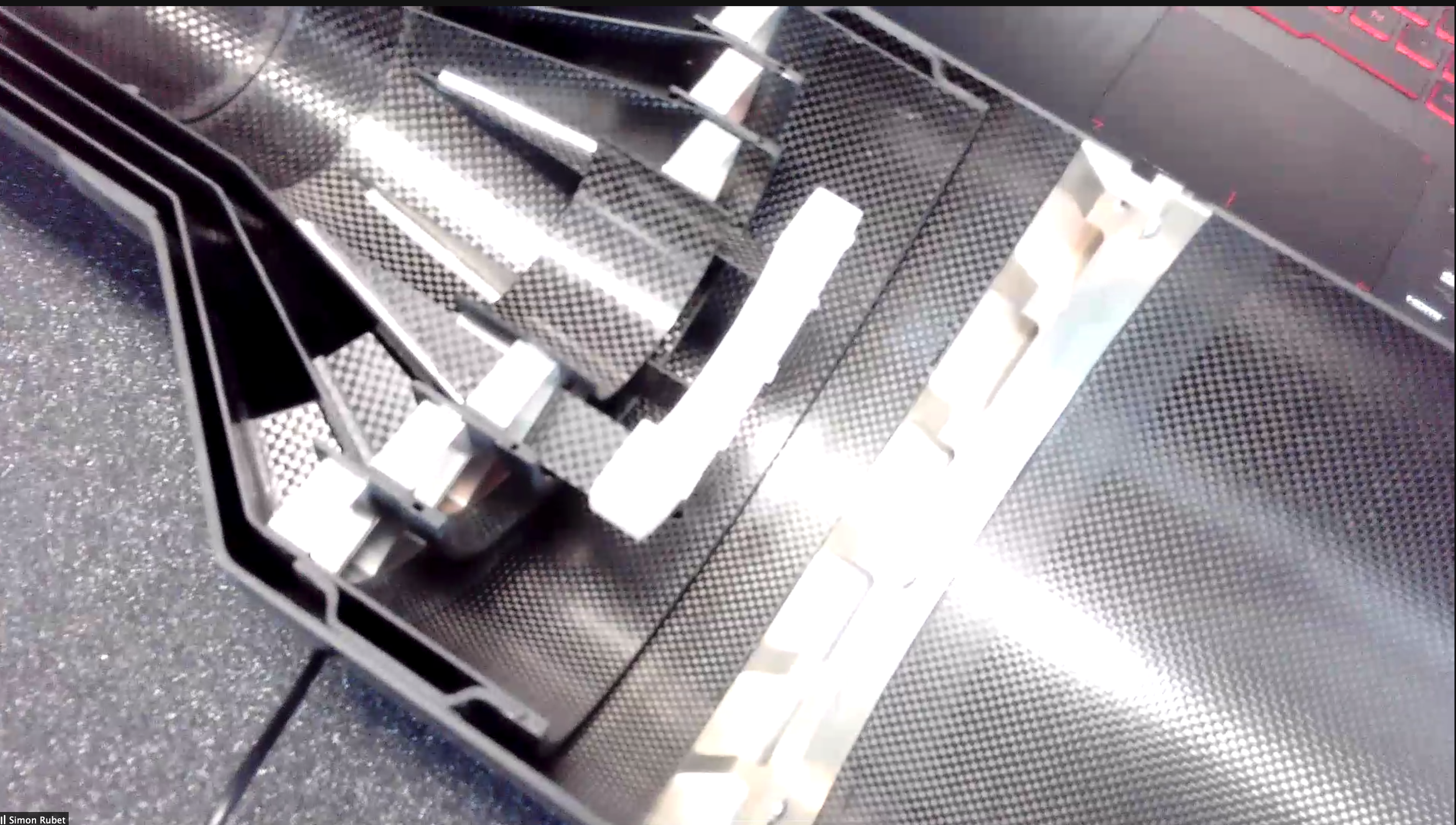 Production Status
CYSS
Mechanical system
CFC 1st half completed, 2nd one ready by the end of June
X-Wing preliminary design done -> will be used for mockup 
Assembly fixtures and dummy staves 
Full mockup in progress at MIT
Readout and control 
mGTM integration in progress at LANL
New readout scheme tested at ORNL
Slow control and interlock in progress, CANALF tested at ORNL
CAEN PS, work in progress, bad modules? 
Stave shipping, QA and assembly @LBNL
Last transportation test, 4 Silver staves under test @LBNL
Stave QA, noise/threshold issue remains …  
Assembly test fit @LBNL in July 2021
     MVTX assembly review, late July/ early Aug, 2021
Stave QA software and analysis
Initial study of MVTX alignment with NN (Yonsei group)
Obtain stave QA data dump from CERN  store in sPHENIX DB(?)
Layer-0,1,2
SB
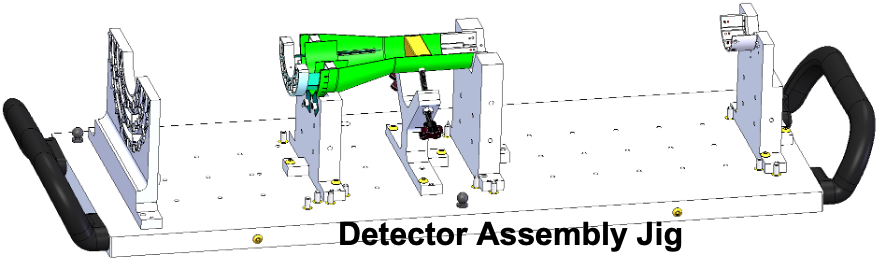 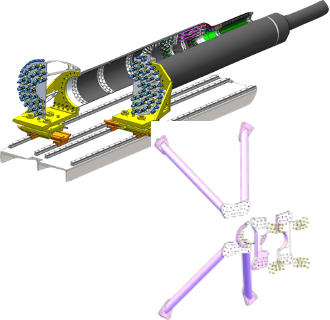 2
6/7/2021
MVTX bi-weekly
Schedule
Pre-COVID19 Schedule
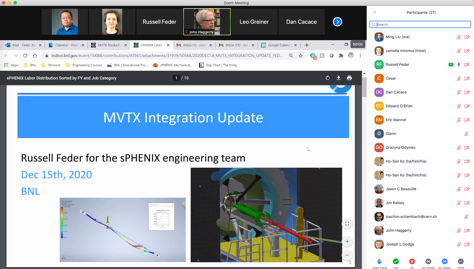 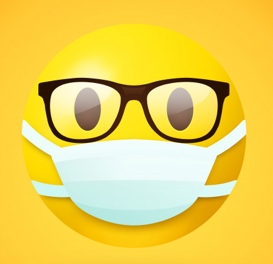 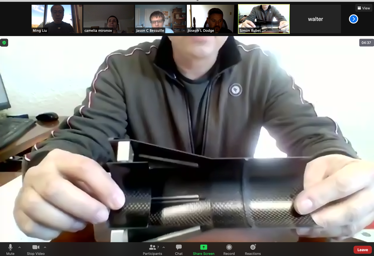 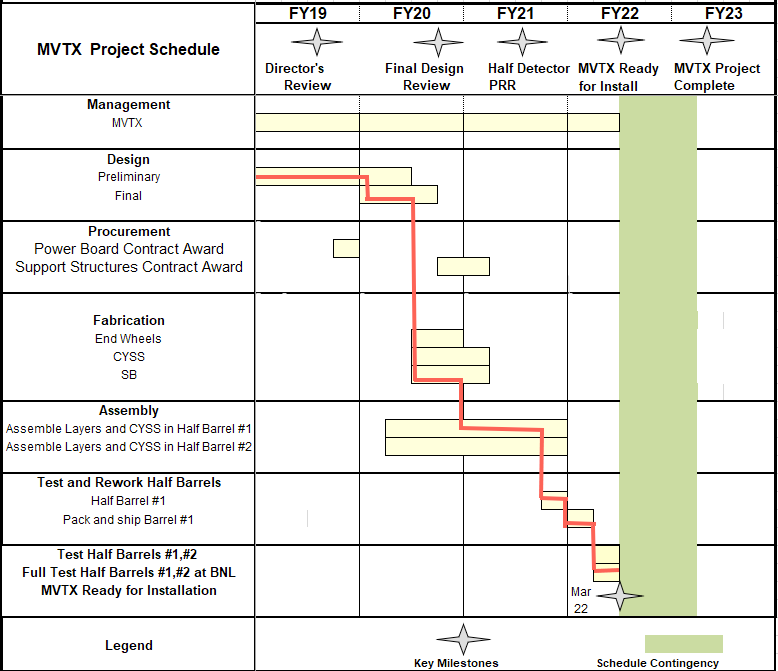 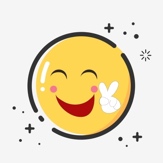 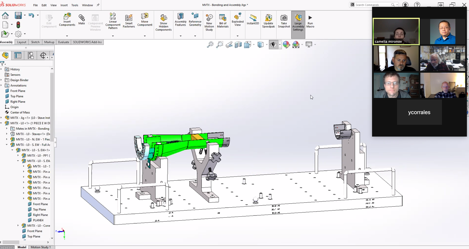 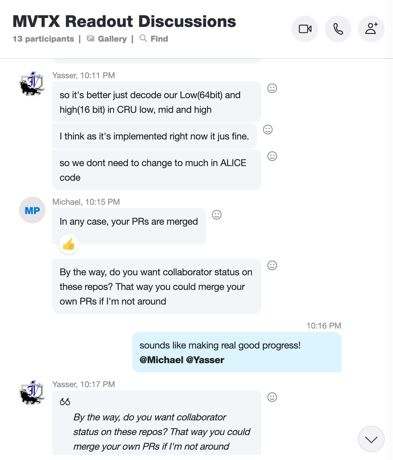 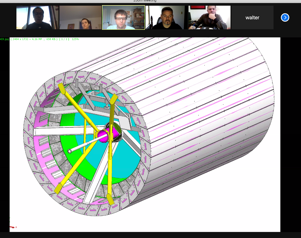 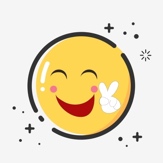 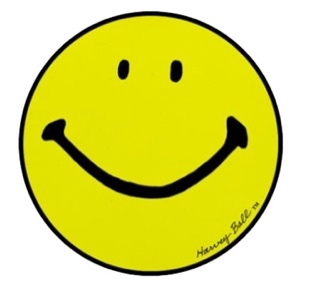 production in progress
Today
Some delay in CFC production: 
    - June, 2021 

Still on track for completing
the assembly work in 2021
@LBNL
Assembly review late in  July ?
Readout, Control and Electrical System Integration 
FW/SW synced to latest ALICE/ATLAS, new data format
Low-level slow control under testing 
mGTM progress at LANL (160MHz/LHC)
Readout and service cables and power system
MVTX 
installation
~9/2022
6/7/2021
MVTX bi-weekly
3
sPHENIX Commissioning Plan - From John H. 
Update 06/03/2021
John showed his view of the commissioning stages: https://indico.bnl.gov/event/11817/note/  
1.Pre-installation commissioning and testing  ===> MVTX @BNL Feb - Sep, 2022
2.Installation commissioning    ===> MVTX, installation starts ~9/23/2022  
3.Post-installation commissioning ===>  MVTX, Sept - Dec. 2022 @IR 
4.Magnet commissioning
5.DAQ and Electronics Commissioning and Installation
6.Full detector commissioning (essentially DAQ and computing commissioning)
7.Trigger commissioning
8.Cosmic ray running
9.Beam operation  (as early as ~ Jan. 2023)
MVTX:
9/23 - 10/18, 2022;

Can we do electrical test of the detectors during this period?
Minimal test of communications, and better to have readout also


ORR: 
10/18/ - 11/21, 2022
4
6/7/2021
MVTX bi-weekly
Preparing for sPHENIX/MVTX Commissioning
sPHENIX Commissioning Task-Force Kick-off Meeting, 5/19/2021,https://indico.bnl.gov/event/11817/

MVTX commissioning plan doc:
https://docs.google.com/presentation/d/1CYn0g2FkmQzHUbXfIOD8elDWMbOzizJn8zK36RyVFvA/edit?usp=sharing
=> Two half-detectors arrive at BNL:  Jan.~Feb., 2022
Pre-installation commissioning at BNL: Feb. 2022 - Sept. 2022
2 Half detectors test with MOSAIC testbench 
possible rework on cables and staves
Cosmic run for half-detector alignment study etc.

Post-installation commissioning:  Oct. - Dec., 2022
Full readout and online data monitoring 
Cosmic run for tracking alignment: MVTX + INTT + TPC ...  
Slow control and detector safety system
To be ready by 12/2021: 
Full detector readout and controls
Power system & controls
Cooling system and controls
5
6/7/2021
MVTX bi-weekly
backup
6
6/7/2021
MVTX bi-weekly
Installation Schedule, as of 5/19/2021
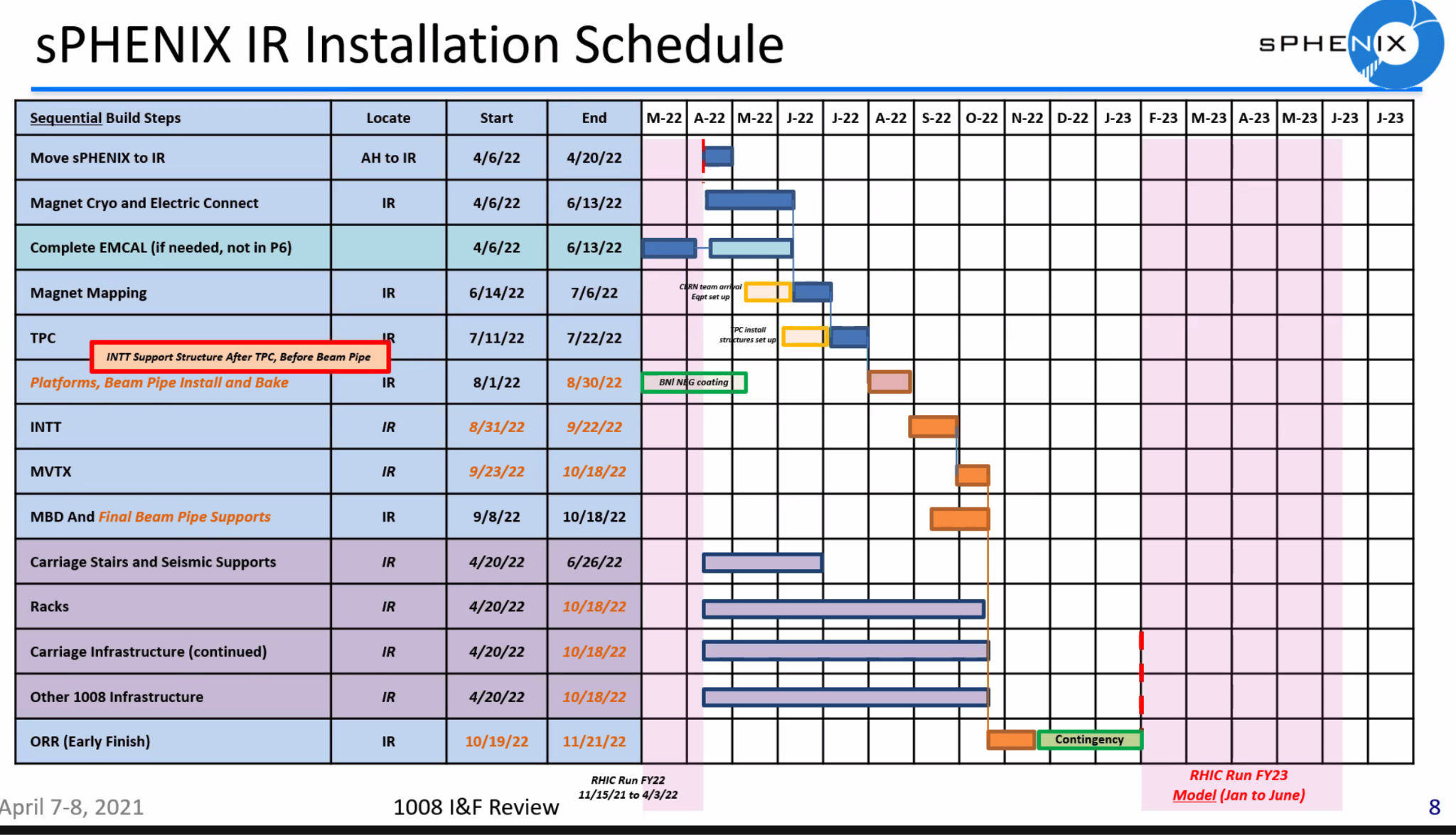 MVTX:
9/23/2022;

ORR: 11/21/2022
7
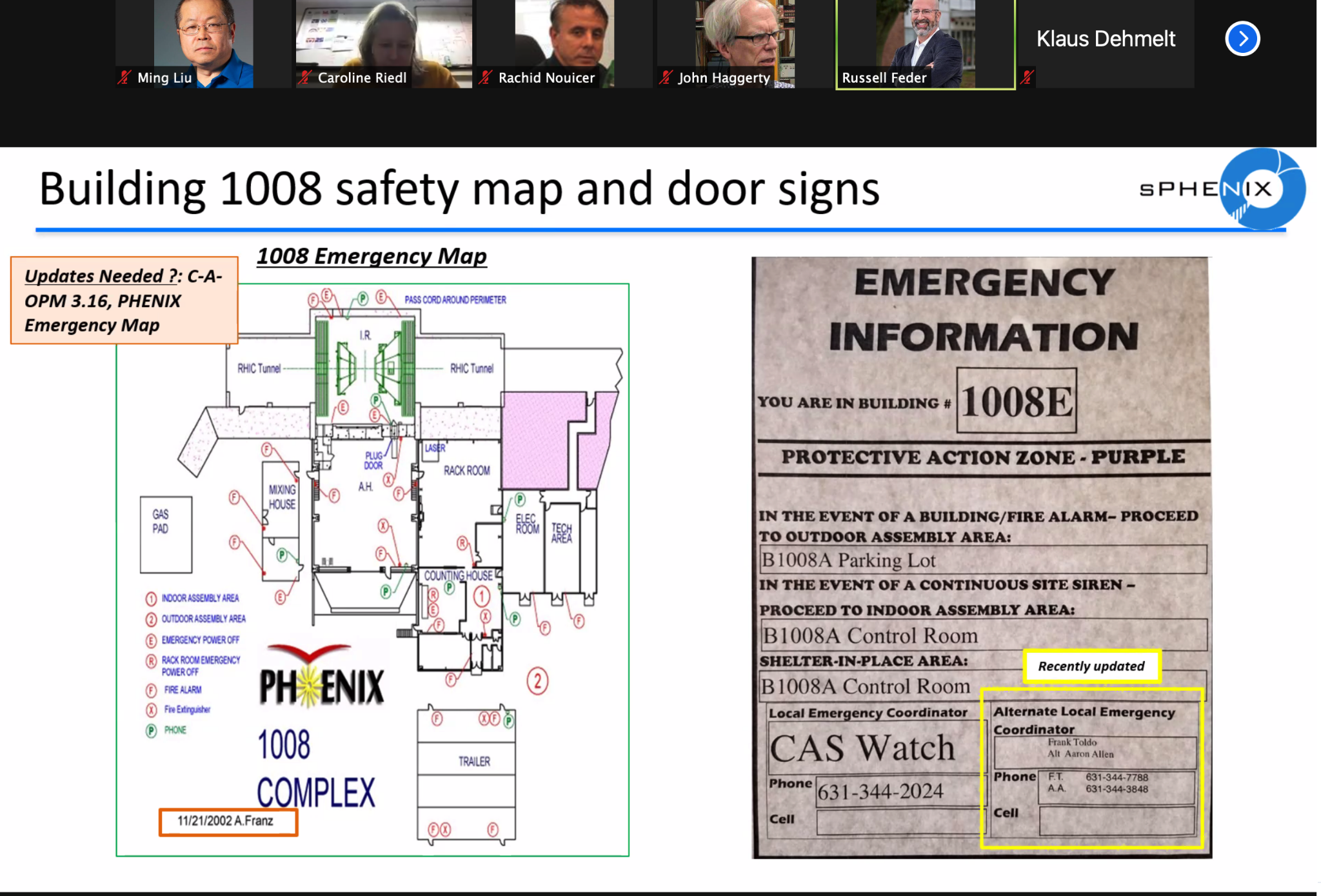 MVTX pre-installation test:2/2022 - 9/2022
Laser room/MVTX clean tent?

Single stave readout, QA, with MOSAIC test bench
Fix bad staves/cables 

Highly desired: 
Multiple staves (8/24/48?) readout with RU+FELIX+PU
Half-detector 24 stave cosmis data? 
Alignment calibration 
Exercise the full electrical system before IR installation
8
Detector Alignment Plan
Simulation data:
Mis-align stave in the GEANT
Apply alignment correction to restore true location 
Evaluate tracking performance 
Cosmic/Real data:
Alignment work with cosmics ray data, half-detectors 
Full detector alignment with cosmic data, post-installation 
Zero-field collision data for alignment: MVTX+INTT+TPC… 
Full-field data, check/improve alignment
9
6/7/2021
MVTX bi-weekly